10.2 Find  ⁀ Measures
Mrs. vazquez
Geometry
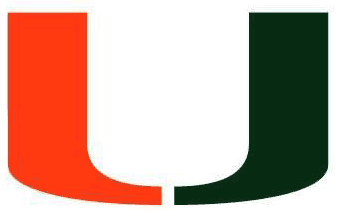 g-co.1.1
Essential Question:
How can I use m∡ to find arc measures?

Objective:
Students will be able to use m∡ to find arc measures.
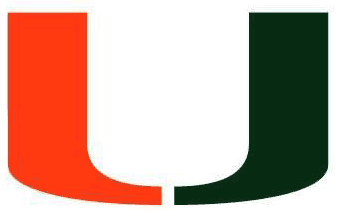 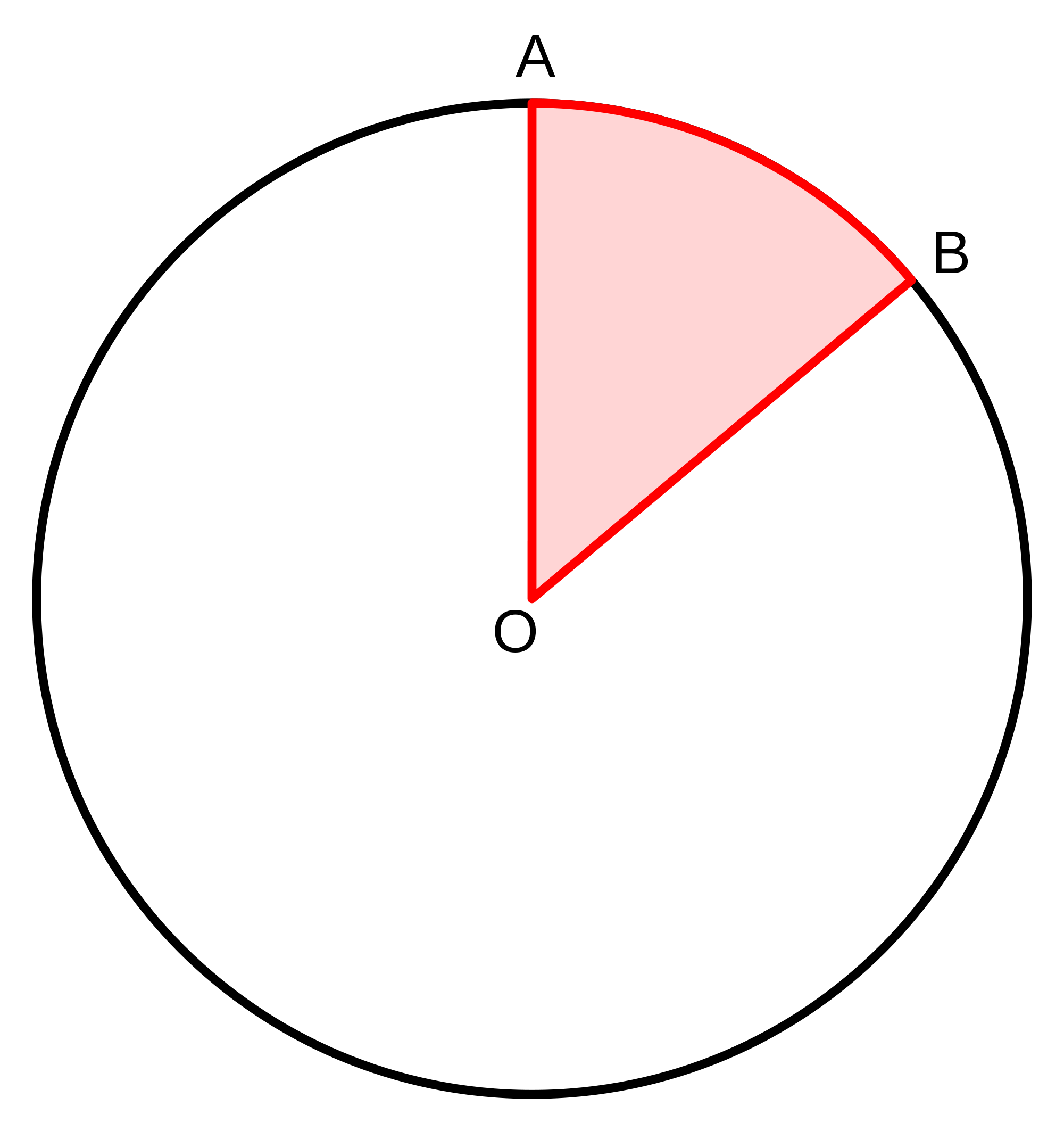 vocab
central ∡: an ∡ whose vertex is in the center of the ⊙

minor ⁀: when the central ∡ is <180o

major ⁀: when the central ∡ is  >180o
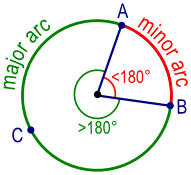 ⁀ measures
m of the minor ⁀ = m of central ∡

m of major ⁀ = 360o - m of minor ⁀
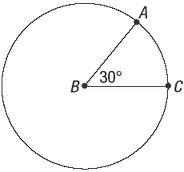 ⁀ addition postulate
The m of an ⁀ formed by two adjacent ⁀s is the sum of the measures of the two ⁀s.
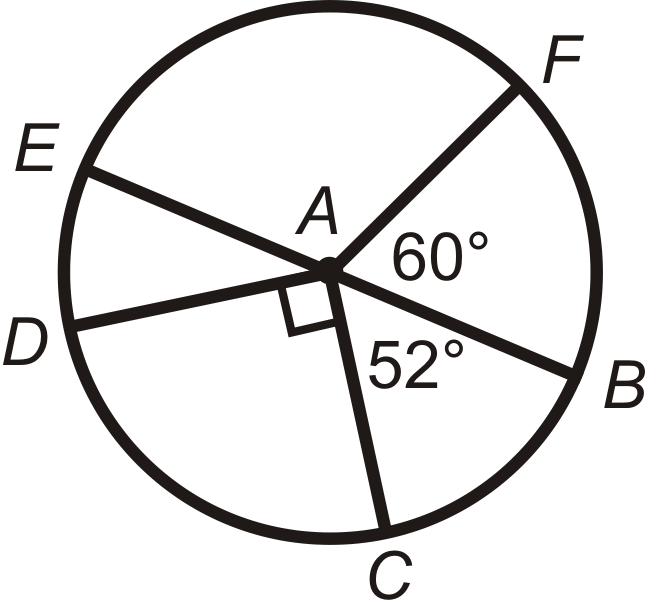 ≅ ⊙s & ≅ ⁀s
Two ⊙s are ≅ if they have the same radius.
Two ⁀s are ≅ if they have the same measure & they are⁀s of the same ⊙ -or- of ≅ ⊙s.
radians
⁀ length in terms of 𝛑
Convert 60o to radians.
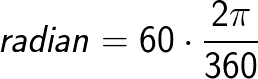 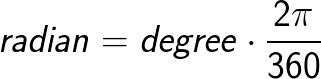 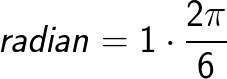 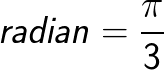